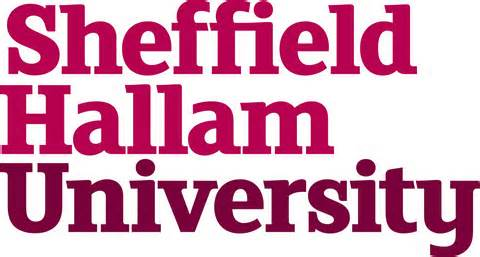 Mental Health Needs of the Transgender Population and SOFFAs (Significant Others, Friends, Families & Allies)
Dr Russell Ashmore		   Dr Elizabeth Collier
Sheffield Hallam University		University of Salford
r.j.ashmore@shu.ac.uk					e.collier@salford.ac.uk 
			
Pippa Watts	Carol Watts

21st International Network for Psychiatric Nursing Research Conference,
 17th – 18th September, 2015.
Manchester Conference Centre, Sackville Street, Manchester.
Aims and outcomes of the workshop
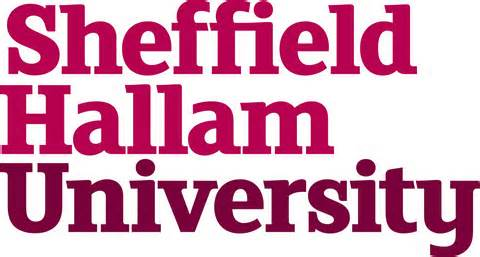 Aims
	To explore the:
mental health needs of transgender people, and
challenges, both personal and professional, in meeting these needs.
 
Outcomes
Participants will be able to:
 
Define what is meant by the term transgender;
Identify the range and prevalence of MH problems in this group;
Describe some of the contributing factors to their MH challenges; and 
Discuss issues relating to delivering care.
Outline of the workshop
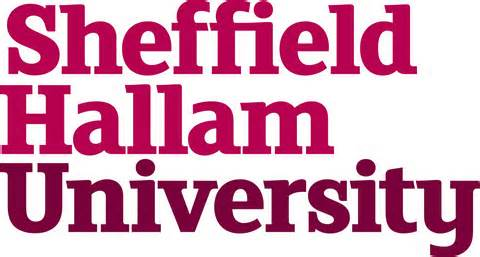 Element											Duration
Introduction 										(15 minutes)
Exercise 1: Definitions 			   					(5+5 minutes)
Exercise 2: Small group discussions of statements  			(15 minutes)
Large group feedback		 						(6 minutes per statement)
Action plan											(5 minutes)
Finish
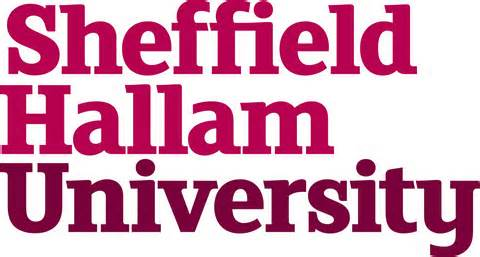 Background information
UK transgender population  = approximately 300,000 (Reed et al., 2009).
 
Experience high levels of stigmatisation and discrimination that negatively affects their lives at home, in education and at work (McNeil et al., 2012, 2013). 

 Experiences have the potential to lead to poor mental health.

Avoid MH services due to poor experiences, including professionals’ lack of transgender awareness, and insensitive, negative and prejudicial treatment. 

 Therefore, there is “…a significant need for trans health and awareness training for all staff and managers across… mental health [care] …to ensure that …trans people have the same access to all forms of health care as other people” (McNeil et al., 2013: 49).
[Speaker Notes: Transgendered people experience high levels of stigmatisation and discrimination in society that negatively affects their lives at home, in education and at work (McNeil et al., 2012, 2013). 

 These experiences  have the potential to lead to poor mental health.

Transgender people report that they avoid MH services due to poor experiences, including professionals’ lack of transgender awareness, and insensitive, negative and prejudicial treatment. 

 Therefore, there is “…a significant need for trans health and awareness training for all staff and managers across… mental health [care] …to ensure that …trans people have the same access to all forms of health care as other people” (McNeil et al., 2013: 49).

The 2010 Equality Act13 makes ‘gender reassignment’ a protected characteristic. Anyone who is, or is perceived to be, trans is protected from discrimination. This means that anybody with this characteristic is protected from discrimination in various areas of life covered by the Act. For example, any service provider, whether publically or privately funded, cannot discriminate against, harass or victimise trans people. This means that refusing a young person access to a service because they are trans could be unlawful unless there is an exception in the Equality Act authorising this.]
Exercise 1:  Definitions and terminology
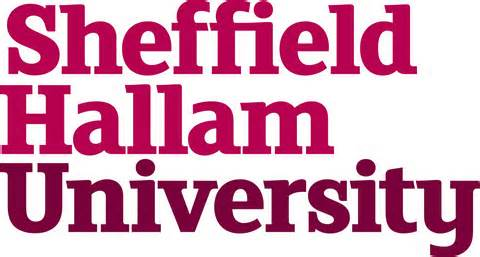 Gender Identity

Sex 


Gender variance



Transsexualism 


Transgender


Cis-gender
the psychological identification of oneself as a boy/man or as a girl/woman.

Refers to the male/female biological development - the phenotype.

sex differentiation of the brain may be inconsistent with other sex characteristics, resulting in individuals dressing and/or behaving in a way which is perceived by others as being outside cultural gender norms.

When gender variance is experienced to the degree that medical intervention is necessary to facilitate a permanent transition to a gender role.

An inclusive term describing all those whose gender expression falls outside the typical gender norms

Psychological and physical gender are congruent
Gender identity research and education society http://www.gires.org.uk/glossary.php
[Speaker Notes: It is now understood that the innate gender identity, although powerfully influenced by the sex of the genitalia and the gender of rearing, is not determined by these factors. There is evidence that sex differentiation of the brain may be inconsistent with other sex characteristics, resulting in individuals dressing and/or behaving in a way which is perceived by others as being outside cultural gender norms]
Case study
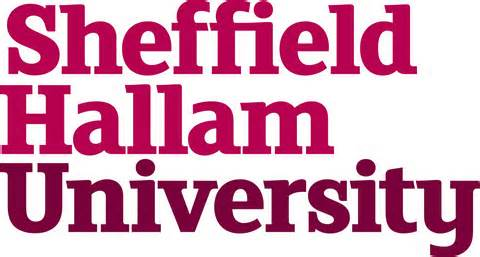 Philip and Carol have had a good marriage for 24 years. 
Philip came out as transgender two years ago.
Carol experienced feelings of betrayal and was distraught.
Philip was distressed at causing her anguish. 
He went out intending to to kill himself. 
They sought help with their GP; she offered a conversation about a cure. 
They needed help and support and found none. 
A couple of months later Carol fell and hurt her back. 
She went to the GP. The GP said, ‘I hope your accident brought him to his senses’. 
They became trustees of a transgender charity and set up a SOFFA  support group and have become activists.
[Speaker Notes: Philip and Carol have been married for 25 years. They have had a good marriage. About six months ago, Philip told Carol he was transgender. This came as an unbelievable shock. Carol experienced feelings of betrayal and felt she had been deceived all their married life. She was distraught, and so was Philip at what he was doing to her. One day he disappeared. It later transpired he had gone to kill himself. They went to the GP. She offered a conversation about a cure. They went away more distressed than before. They needed help and support and found none. A couple of months later Carol fell and hurt her back and Pippa was having to look after her. She went to the GP. The GP said, ‘I hope your accident brought him to his senses’. They found a support group, but the needs of spouses and family in particular seem to be ignored.   They have become activists with a charity to educate people and Carol has started a counselling course so she can help others like herself.]
Exercise 2
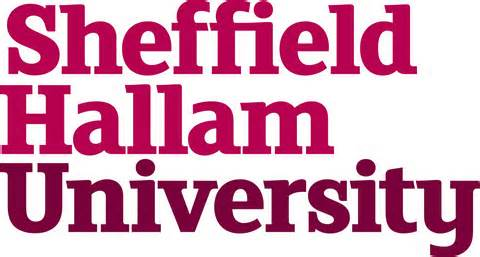 In small groups, discuss the statements provided in the packs. 

Decide if they are ‘True’ or ‘False’.  If you are unsure respond: ‘Do not know’.

We will then discuss each of them in the large group.
30% of transgender people attempt suicide at some point in their lives.
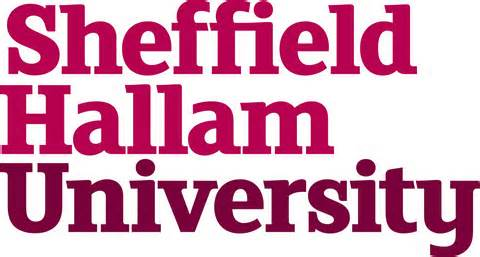 Reasons for self harmHating bodyDelay in surgeryNegative attitudesDenied treatmentNot being taken seriously by medical professionalsStruggling with identityNot being acceptedGender not recognisedLoss of employmentHarassment and bullingFeelings of guilt and shameBreakdown of relationships and family/contact with childrenLonelinessIsolationAbuse/rapeHomelessness
Answer: False. 
Life time prevalence: 84%

http://www.gires.org.uk/assets/Medpro-Assets/trans_mh_study.pdf

Bailey et al., (2014)
[Speaker Notes: Prevalence of actual suicide attempts, among those who had thought about ending their lives at some point, was 11% within the last year (N=427), however lifetime prevalence was substantially higher, at 48% (N=436). 33% had attempted to take their life more than once in their lifetime, 3% attempting suicide more than 10 times. More significantly, 11% of the respondents were unsure as to whether they were planning to attempt suicide in the near future, and 3.2% were planning to (N=473)


Protective factors
PHE 2015
access to effective care 
 restricted access to lethal means 
 community support 
 coping skills 
 strong family connections]
Most of the support available is aimed at the relatives and family rather than the trans person
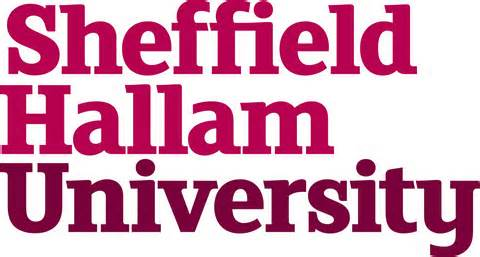 Answer: False
50% transgender people experience harassment in the street
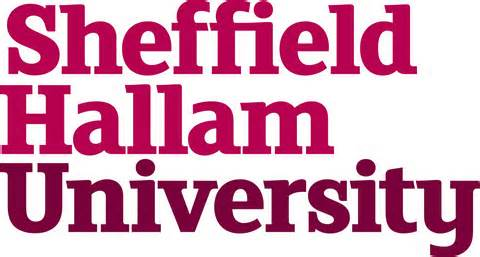 Answer: False

In UK ‘…73% of trans people report harassment and 10% report experiencing threatening behaviour in public spaces’ (Public Health England & RCN, 2015)
Trans people are most at risk of suicide just before medical transition
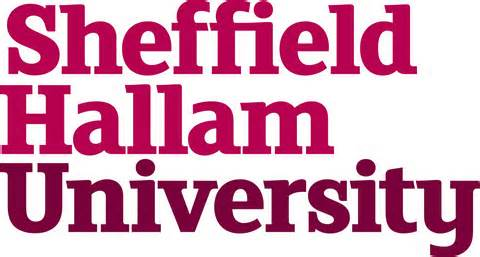 Answer: True

But…
Bailey et al (2014) found that trans people are most at risk prior to social and/or medical transition’
[Speaker Notes: Different needs at different times
Experience of shame]
Action Plan
Spend a few minutes identifying one thing you will do in relation to personal, professional, practice or service development following participation in todays workshop.

Please share your action in the large group to conclude the workshop.
Conclusion Wpath (2012) p24
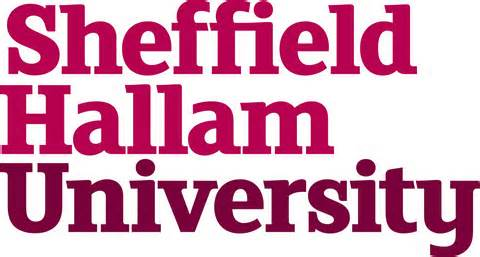 Mental health concerns  include:
Anxiety
Depression
self-harm
a history of abuse and neglect
Compulsivity
substance abuse
sexual concerns
personality disorders
eating disorders
psychotic disorders
autistic spectrum disorders
[Speaker Notes: Mental health concerns can be significant sources of distress and, if left untreated, can complicate the process of gender identity exploration and resolution of gender dysphoria. They include:
Anxiety
Depression
self-harm
a history of abuse and neglect
Compulsivity
substance abuse
sexual concerns
personality disorders
eating disorders
psychotic disorders
autistic spectrum disorders
Addressing these concerns can greatly facilitate the resolution of gender dysphoria, possible changes in gender role, the making of informed decisions about medical interventions, and improvements in quality of life.]
References & Reading
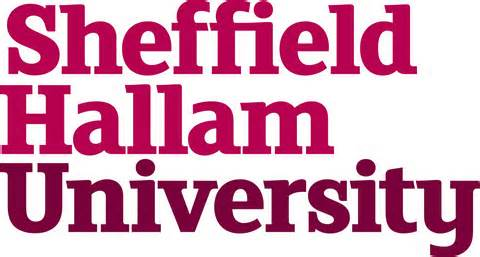 Bailey, L., Ellis, S.J., McNeil, J. (2014) "Suicide risk in the UK trans population and the role of gender transition in decreasing suicidal ideation and suicide attempt", Mental Health Review Journal, Vol. 19 Iss: 4, pp.209 - 220
McNeil, J., Bailey, L., Ellis, S., Morton, J. Regan  M. (2012) Trans Mental Health Study 2012 UK Research partnership http://www.gires.org.uk/assets/Medpro-Assets/trans_mh_study.pdf 
Public health England & RCN (2015)  Preventing suicide among trans young people PHE, London. https://www.gov.uk/government/uploads/system/uploads/attachment_data/file/417707/Trans_suicide_Prevention_Toolkit_Final_26032015.pdf 
The World Professional Association for Transgender Health (2012) Standards of Care for the Health of Transsexual, Transgender, and Gender Nonconforming People http://www.wpath.org/uploaded_files/140/files/Standards%20of%20Care,%20V7%20Full%20Book.pdf 
Whittle, S., Turner, L., Al-Alami, M. (2007) Engendered Penalties: Transgender and Transsexual People’s Experiences of Inequality and Discrimination Press for change & MMU. 
http://www.pfc.org.uk/pdf/EngenderedPenalties.pdf 


‘Things you wanted to know about trans people and were rude enough to ask’. Fred McConnell. G2 19/3/14
http://www.theguardian.com/lifeandstyle/2014/mar/19/trans-people-rude-questions-sex-lives
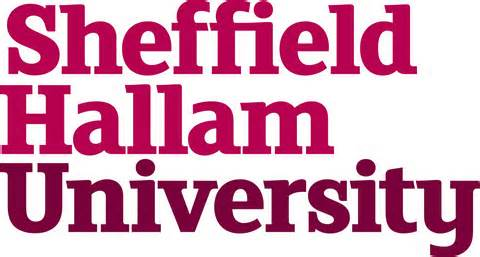 Other Resources
Trans A practical guide for the NHS
http://www.gires.org.uk/assets/DOH-Assets/pdf/doh-trans-practical-guide.pdf

A guide to Trans service users rights
http://www.gires.org.uk/assets/trans-rights.pdf

Preventing suicide in trans young people. A tool kit for nurses
https://www.gov.uk/government/uploads/system/uploads/attachment_data/file/417707/Trans_suicide_Prevention_Toolkit_Final_26032015.pdf